Bill 148 and Ontario’s Post-Secondary Education Sector: What do the Changes Mean?
Daniel Sheppard
Goldblatt Partners LLP
© GOLDBLATT PARTNERS
February 2, 2018
1
What We’re Covering Today
Bill 148 is the largest overhaul of labour & employment laws since 1995
This presentation covers two changes of particular interests to faculty associations:
Equal pay protections for part time/casual workers
Consolidation & review of bargaining units
Questions on any aspect of Bill 148 are welcome
© GOLDBLATT PARTNERS
February 2, 2018
2
Equal Pay for Equal Work (ESA s. 42.1)
Prohibits difference in “rate of pay” when done because of a “difference in employment status”
Rate of pay is not defined (benefits?)
Difference in employment status means
A difference in # hours regularly worked; or
A difference in the term of employment, including permanent, temp, seasonal or casual status
© GOLDBLATT PARTNERS
February 2, 2018
3
Equal Pay for Equal Work (ESA s. 42.1)
Comparative process: must compare two workers to determine if provision violated
Comparison is only allowed if the comparators:
Perform substantially the same kind of work in the same establishment;
Require substantially the same skill, effort and responsibility to do their work; and
Perform their work under similar working conditions
© GOLDBLATT PARTNERS
February 2, 2018
4
Equal Pay for Equal Work (ESA s. 42.1)
If two comparators meet these requirements they cannot be paid a different rate of pay because of a difference in employment status.
But hold on…
© GOLDBLATT PARTNERS
February 2, 2018
5
Equal Pay for Equal Work (ESA s. 42.1)
Law only prohibits differential pay due to difference in employment status.

It expressly permits differential pay due to:
Seniority or merit
“Any other factor other than sex or employment status”
© GOLDBLATT PARTNERS
February 2, 2018
6
Equal Pay for Equal Work (ESA s. 42.1)
So what does this mean for faculty associations?
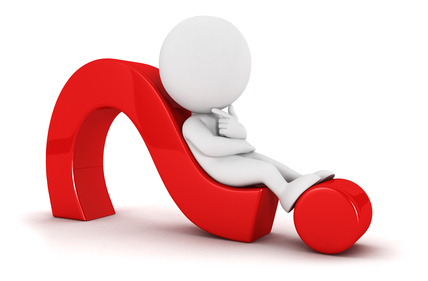 © GOLDBLATT PARTNERS
February 2, 2018
7
Equal Pay for Equal Work (ESA s. 42.1)
Precarious academic workers often will fall within definition of “difference in emplyoment status” when compared to tenure-stream, full time faculty.
There may be exceptions (e.g. full time teaching stream)

There is a great deal of space left in the legislation for employers to justify pay differentials
© GOLDBLATT PARTNERS
February 2, 2018
8
Equal Pay for Equal Work (ESA s. 42.1)
Potential employer arguments:
They don’t perform substantially the same work
Research
Graduate student supervision
Committee membership & other forms of service
Teaching load
© GOLDBLATT PARTNERS
February 2, 2018
9
Equal Pay for Equal Work (ESA s. 42.1)
Counter Arguments
Substantially the same does not mean identical
But be aware that existing sex discrimination provisions are unhelpful here
You can calculate how much of a F/T faculty’s pay is attributed to teaching (for example) and extrapolate from there
© GOLDBLATT PARTNERS
February 2, 2018
10
Equal Pay for Equal Work (ESA s. 42.1)
Potential employer arguments:
We’re not paying them less because they are CLTAs (or adjuncts, etc…) we’re paying them less for some other reason
Seniority
Publication record
Literally anything they can think of other than sex!
© GOLDBLATT PARTNERS
February 2, 2018
11
Equal Pay for Equal Work (ESA s. 42.1)
Counter Arguments
Will depend on the specific facts of any given situation
The analysis under the equal pay provisions is highly fact-driven
© GOLDBLATT PARTNERS
February 2, 2018
12
Equal Pay for Equal Work (ESA s. 42.1)
When do these provisions come into force?
April 1, 2018
If you have an agreement in force as of that date which permits differential pay, your agreement governs until earlier of:
Expiry of that agreement
April 1, 2020
© GOLDBLATT PARTNERS
February 2, 2018
13
Merger of Bargaining Units (LRA s. 15.1)
LRA now permits the merger of two or more bargaining units where:
They involve the same employer & same bargaining agent; and
At least one of the units is newly certified (within 3 months of application); and
New unit does not have a collective agreement
© GOLDBLATT PARTNERS
February 2, 2018
14
Merger of Bargaining Units (LRA s. 15.1)
In deciding whether to merge units, the Labour Board must consider “all factors” that are relevant, including whether merger would contribute to
an effective collective bargaining relationship; and
The development of collective bargaining in the industry more generally
© GOLDBLATT PARTNERS
February 2, 2018
15
Merger of Bargaining Units (LRA s. 15.1)
If units merged, the Labour Board may make other orders, including:
Extending an existing collective agreement to cover new unit members;
Modifying terms of a collective agreement;
Terminating an existing collective agreement and permitting new bargaining;
© GOLDBLATT PARTNERS
February 2, 2018
16
Merger of Bargaining Units (LRA s. 15.1)
These powers similar to authority the Board had from 1993-1995

Old case-law is largely pro-merger

Principles from the old case law include…
© GOLDBLATT PARTNERS
February 2, 2018
17
Merger of Bargaining Units (LRA s. 15.1)
There is no need for there to be an existing “problem” with the bargaining unit structure;
Merger presumptively reduces fragmentation and supports stable collective bargaining;
Potential implementation difficulties is not a reason to deny merger order;
Smaller units are good candidates for merger
© GOLDBLATT PARTNERS
February 2, 2018
18
Merger of Bargaining Units (LRA s. 15.1)
When there is no newly certified unit, the LRA permits review of existing units when:
Both the bargaining agent and the Employer agree with writing to do so; and
The Labour Board gives its consent in response to a joint application of the parties
© GOLDBLATT PARTNERS
February 2, 2018
19
Merger of Bargaining Units (LRA s. 15.1)
Examples where these provisions may be relevant:
Where there are new organizing opportunities
part-time academic staff at UofO Law School (207)
CLTAs at Osgoode Hall (3)
Where there are existing, separate units for some workers (e.g. librarians)
© GOLDBLATT PARTNERS
February 2, 2018
20